Особенности проведения экскурсий  с учащимися надомного обучения
ГС(К)ОУ VIII вида школа№27 г-к Анапа
 Из опыта работы учителя домашнего   обучения
  Васильченко Е.В.
   2013  год.
« Ты хороший ребенок, ты просто
                                            замечательный, но нам с тобой 
                                           надо поработать, чтобы ты стал
                                           еще лучше и умнее» 

                 Все равно я к тебе приду  - это девиз моей  работы                               
 
     Практика показывает, что многие обучающиеся на дому оказываются беспомощны в самостоятельном жизнеустройстве. Это  обусловлено  тем, что  дети:
не готовы взаимодействовать с окружающими на равных, не умеют продуктивно общаться с людьми;
не умеют самостоятельно продумывать и анализировать ситуацию, из- за их эмоционально-поведенческих особенностей;
им сложно с первого раза понять и правильно оценить необходимость тех или иных действий, поступков;
неспособность учащихся применять полученные знания в различных жизненных ситуациях;
несформированность мотивов и интересов к хозяйственно- бытовой деятельности;
Демонстрация и активные действия с демонстрируемым объектом
Моделирование реальных ситуаций
Пути формирования социально бытовой адаптации учеников домашнего обучения
Обучение практической деятельности
Использование проблемных ситуаций
Ролевые   игры
Экскурсии
Основные методы   формирования            
социально-  бытовой адаптации
Беседы
Практические упражнения
Интегрированные экскурсии:
развивают потенциал самих учащихся; 
 побуждают к активному познанию окружающей действительности, к развитию логики, мышления, коммуникативных способностей;
 способствуют развитию речи, формированию умения сравнивать, обобщать, делать выводы;
 снимают утомляемость, перенапряжение учащихся за счет переключений на разнообразные виды деятельности;
 резко повышают познавательный интерес; 
 служат развитию воображения, внимания, мышления, речи и памяти школьников домашнего обучения;
Сравнение противоположностей
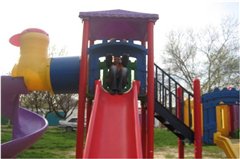 «Педагог, желающий что-нибудь прочно запечатлеть в детской памяти, должен позаботиться о том, чтобы как можно больше органов чувств - глаз, ухо, голос, мускульные движения и даже, если возможно, обоняние и вкус, приняли участие и акте запоминания».
К.Д.Ушинский
верх - низ
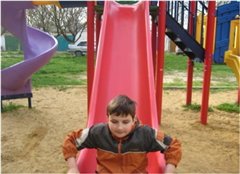 Группировка действий по признаку их однородности - Кто как голос подает
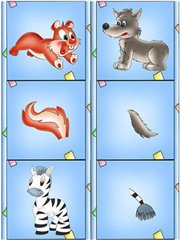 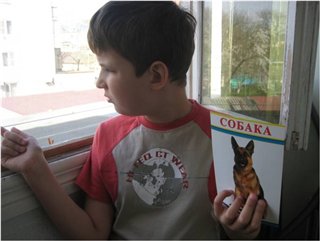 Знакомство с садовыми инструментами
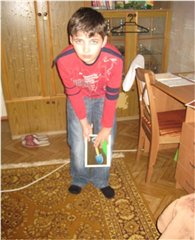 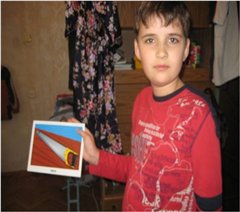 Закрепление показа одного  и нескольких одинаковых предметов
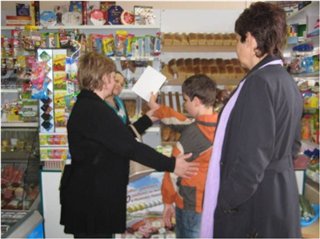 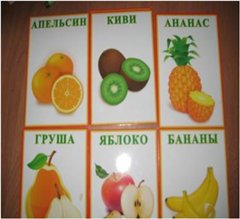 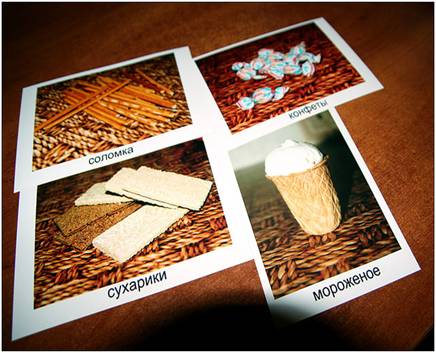 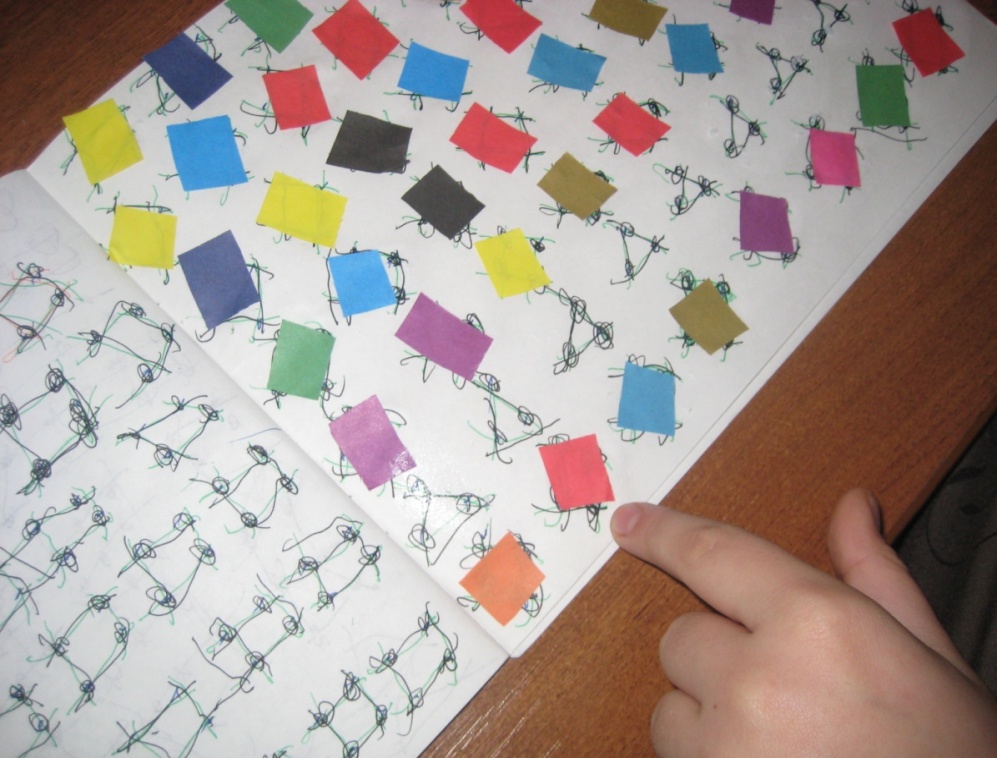 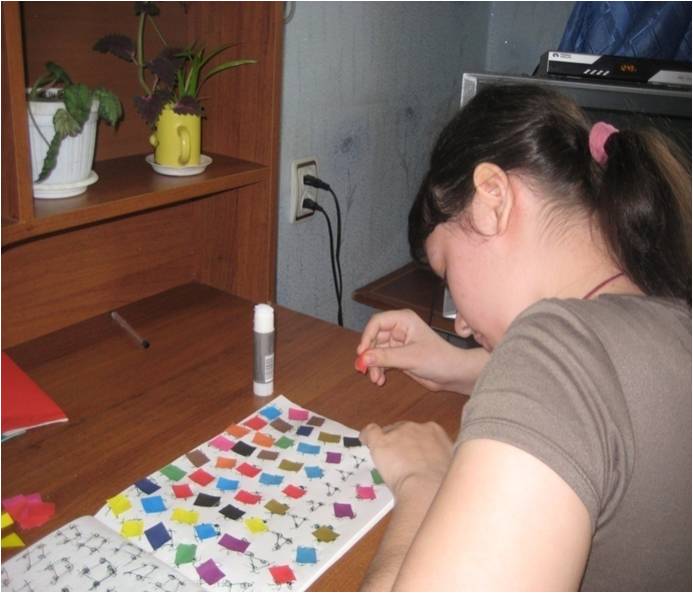 Музей  «Горгиппия»  (виртуальная экскурсия)
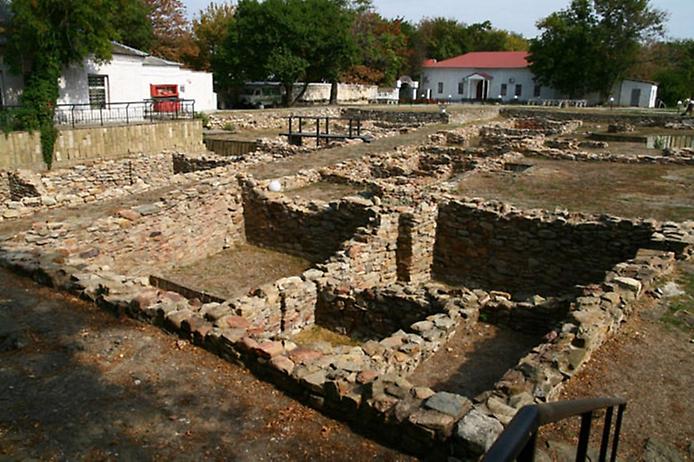 «...для ребенка Родина начинается с куска хлеба и нивы пшеницы, с лесной опушки и голубого неба над маленьким прудом, с экскурсий в поле, лес, на берег реки, в соседние села»		           Сухомлинский
На работу к маме
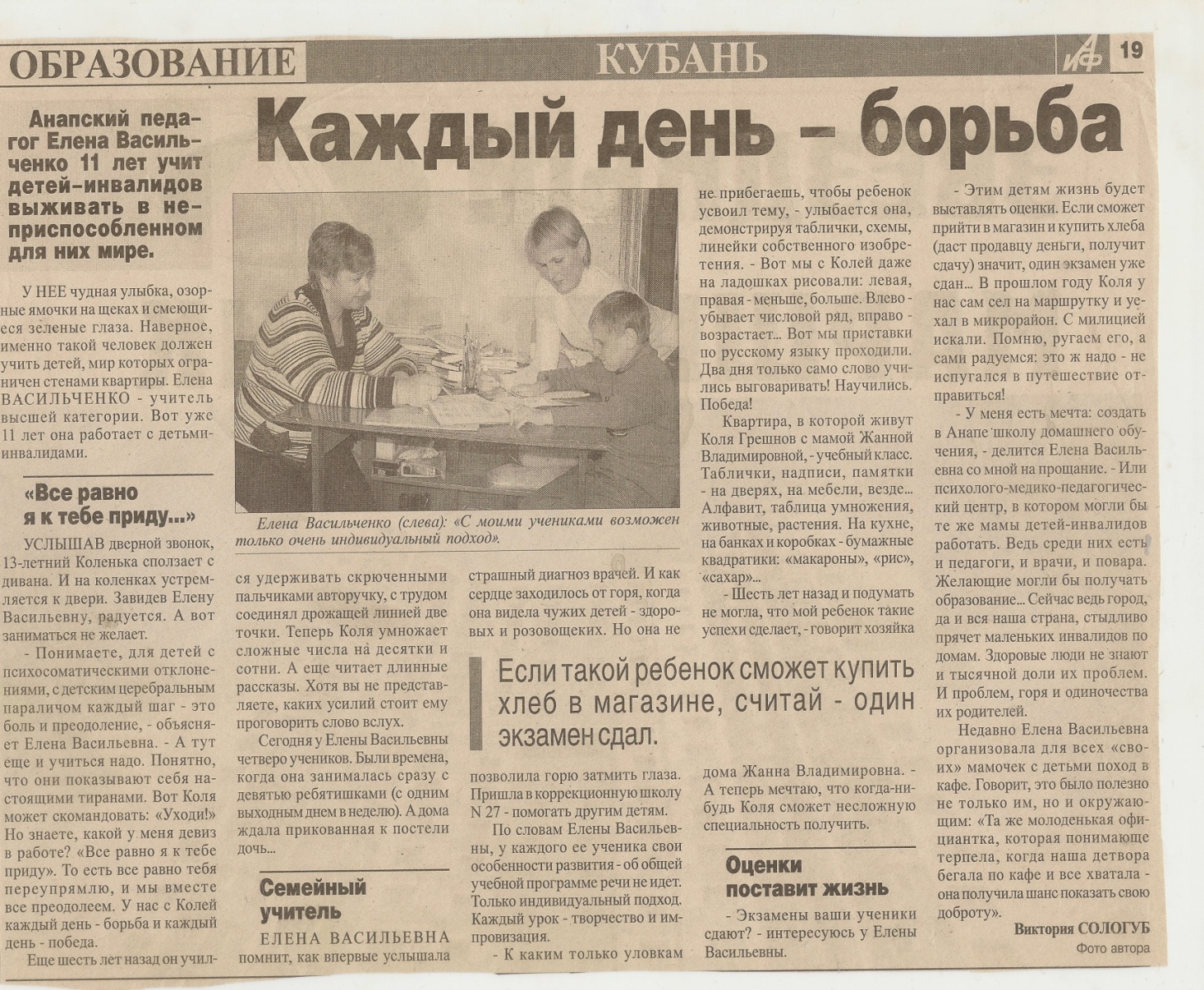 Аптека –дом для лекарств.
  -познакомить учеников надомного обучения  с работой данной сети, ассортиментом выпускаемой продукции, названиями  отделов, ценами.
 «Землянка»
  -рассказать о героизме тружеников тыла, практическое занятие с демонстрацией оружия времен ВОВ и переодеванием в военную форму военных лет, фотосъемка.
 «Жили-были» 
  -это театрализованная экскурсия, во время которой ученик через сказки знакомится с культурой разных народов, обычаями и традициями, творчеством писателей и художников. Во время экскурсии учитель, ученик и мама перевоплощаются в сказочных героев и вместе путешествуют по сказке.
Благодарю за внимание!